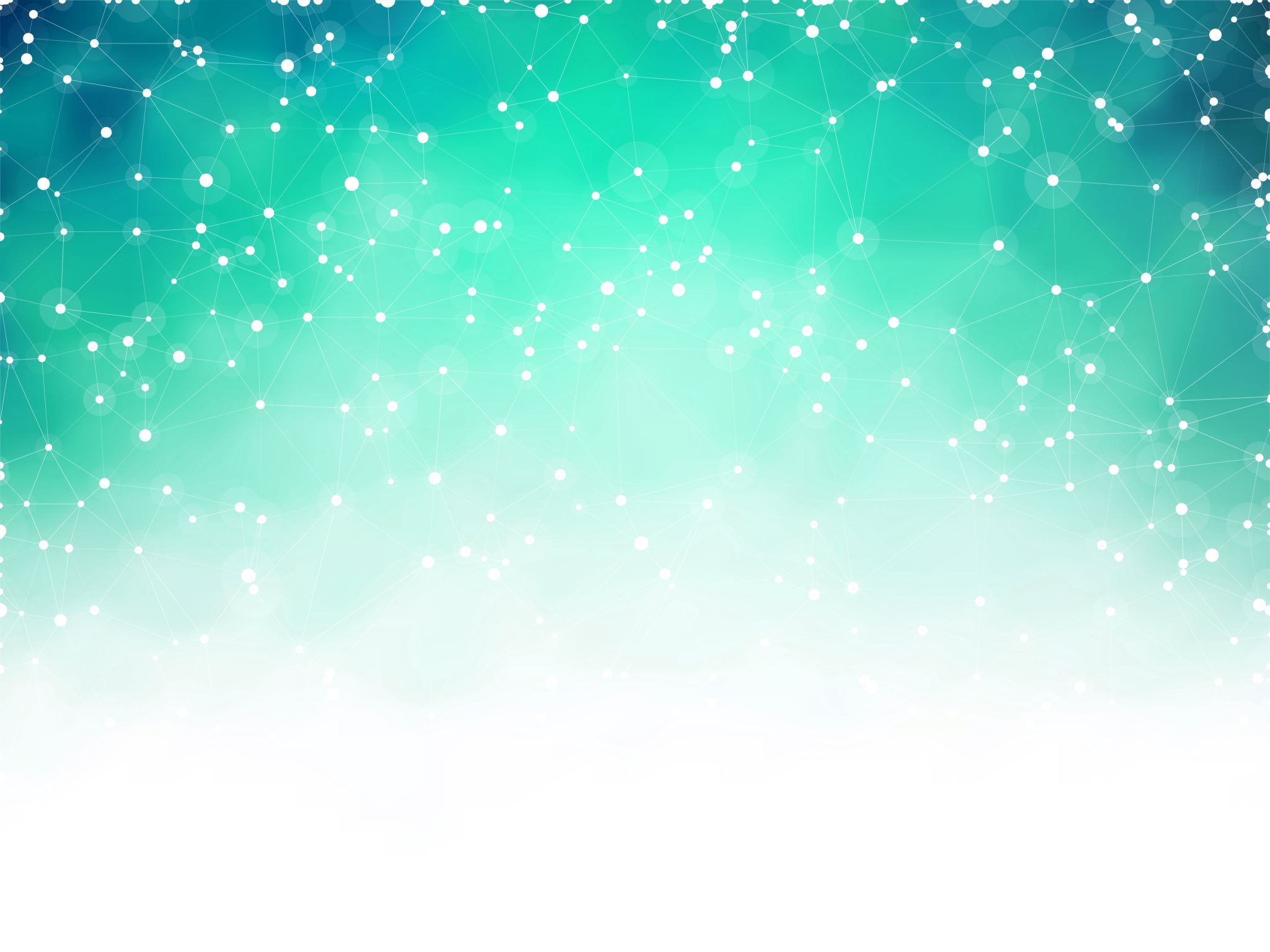 A Few ideas in Bharatiya Ganita
Raghavasimhan Thirunarayanan
Exercise
Bhaskara: What are the sine values of 18°, 33° & 61°?
Bhaskara’s sine approximation
Raghavasimhan Thirunarayanan
3
Two ascetics problem of Brahmagupta
z
e
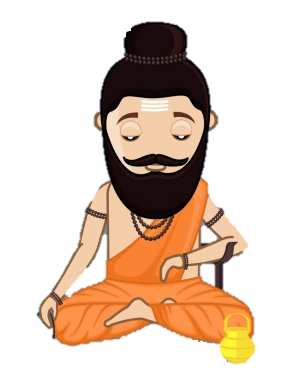 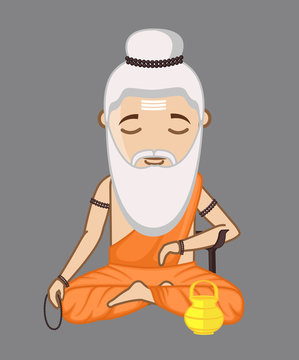 h
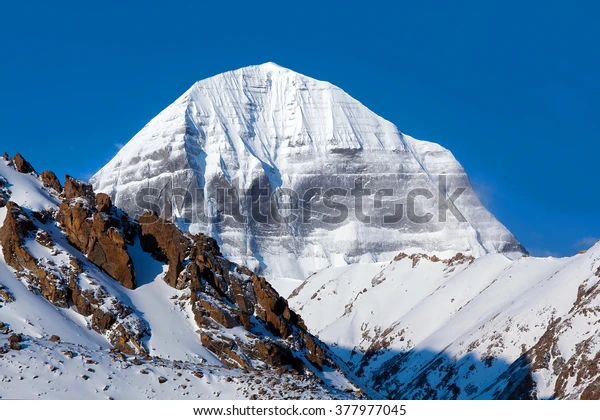 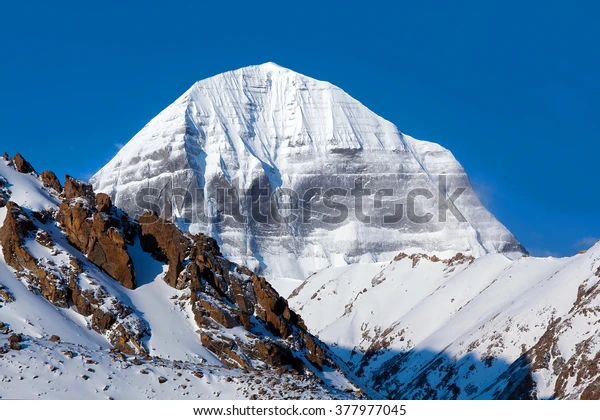 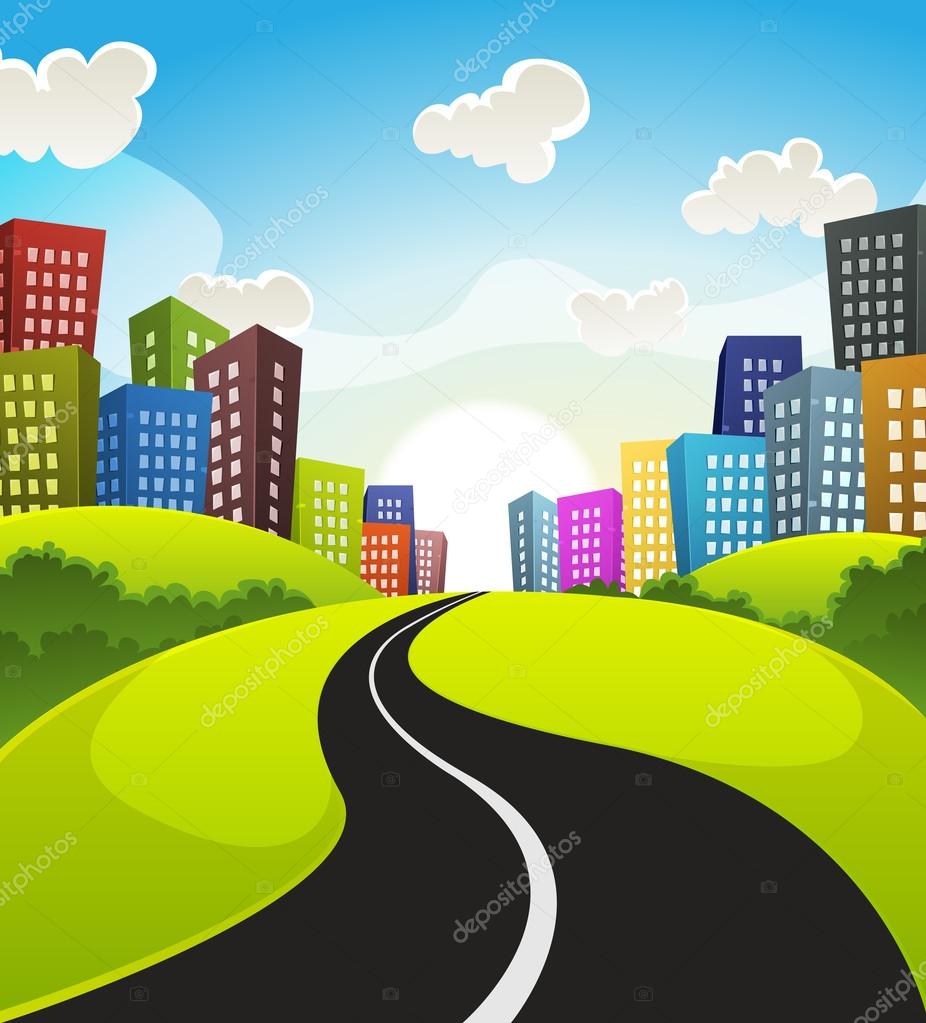 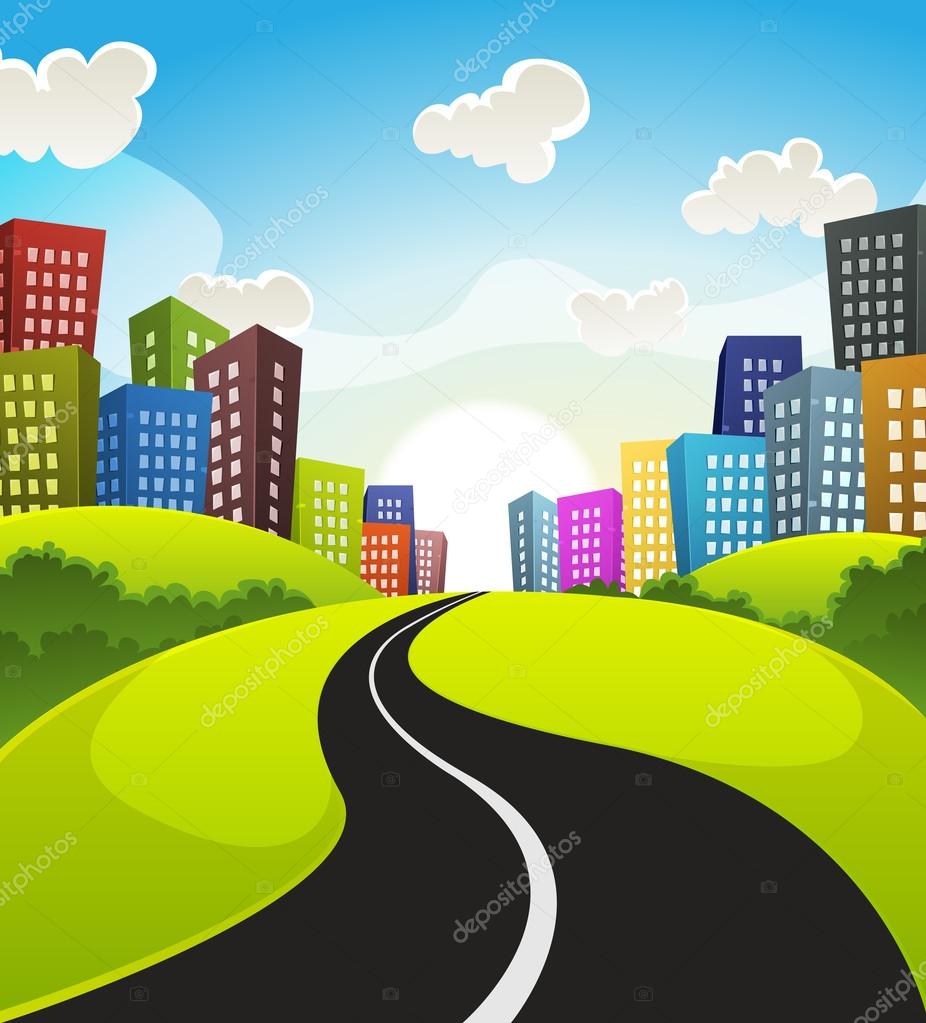 y
4
Two ascetics problem
8
52
z
e
12
h
y
48
C=4
Raghavasimhan Thirunarayanan
5
Exercise
Construct Integer Pythagorean Triangles where height of the hill is 5? (Choose any ‘c’).
Two ascetics problem
A curious question:
On the top of a certain hill are the two ascetics. One of them being a wizard, travels through the air. Springing from the summit of the mountain, he ascends to a certain elevation, and proceeds by an oblique descent, diagonally to a neighboring town. The other walking down the hill, goes by land to the same town. Their journeys are equal. I desire to know the distance of the town from the hill and how high the wizard rose.
Raghavasimhan Thirunarayanan
7
Narayana sequence
Narayana Pandita (c.a. 1325-1400) in his Ganitakaumudi “A cow gives birth to a (she) calf every year and their calves themselves begin giving birth, when 3 years old. O learned, tell me the number of progeny produced by a cow during 20 years?”
Raghavasimhan Thirunarayanan
8
Narayana sequence
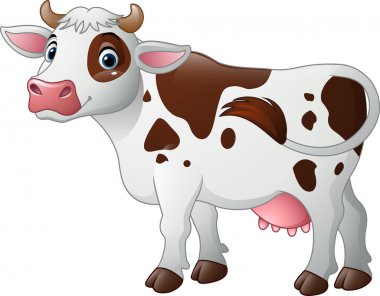 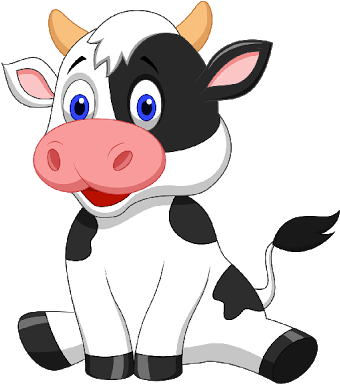 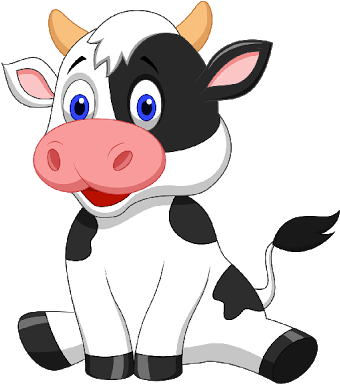 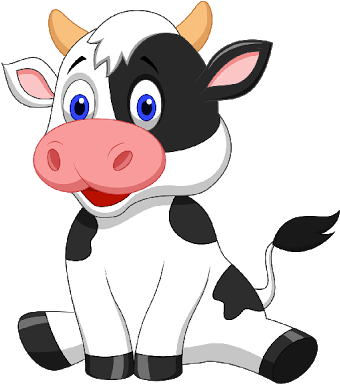 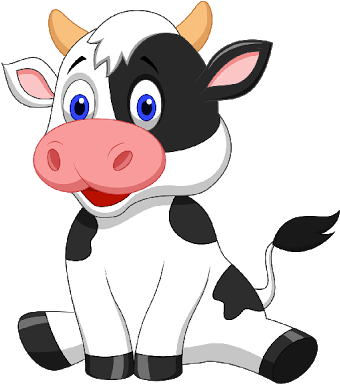 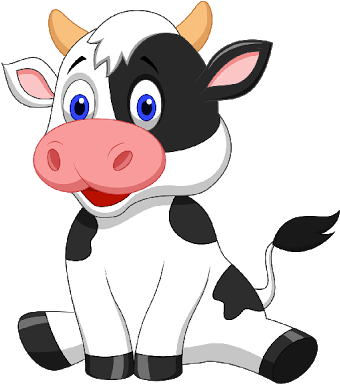 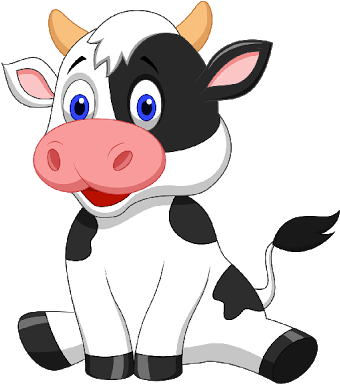 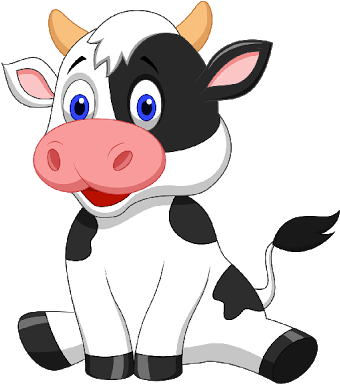 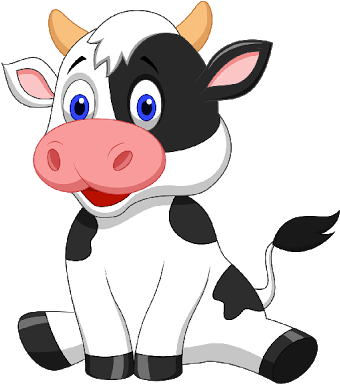 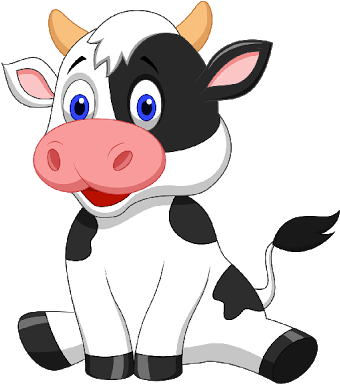 Gen1
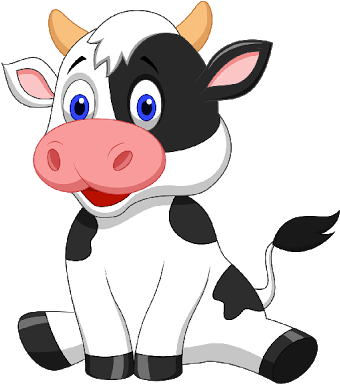 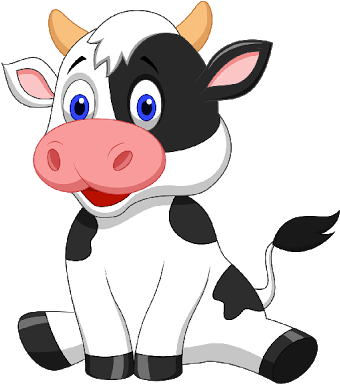 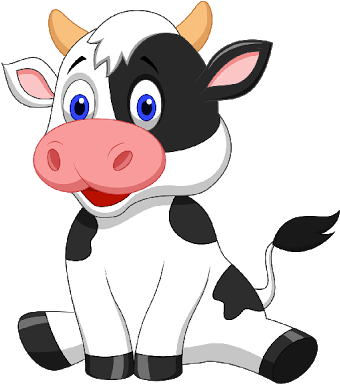 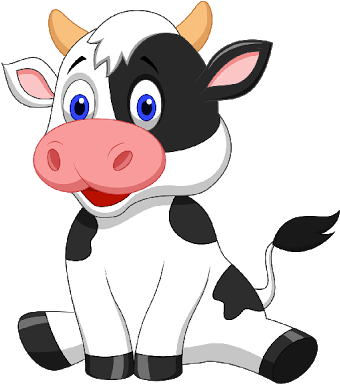 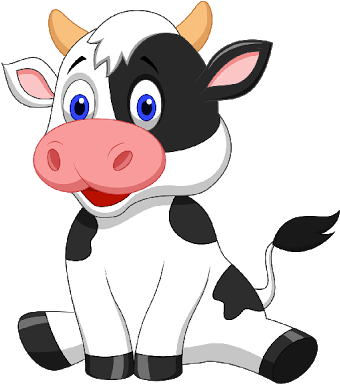 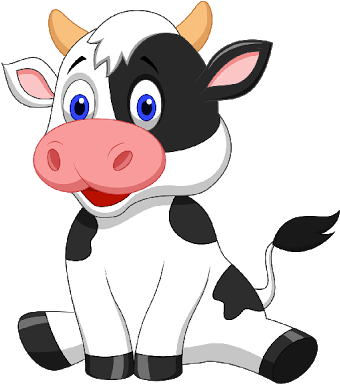 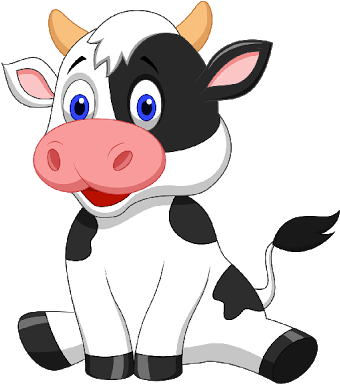 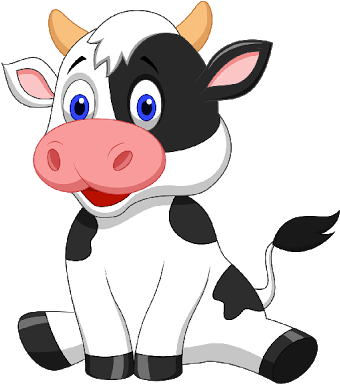 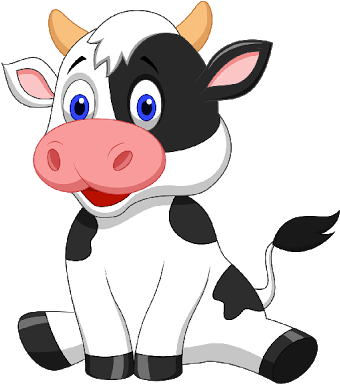 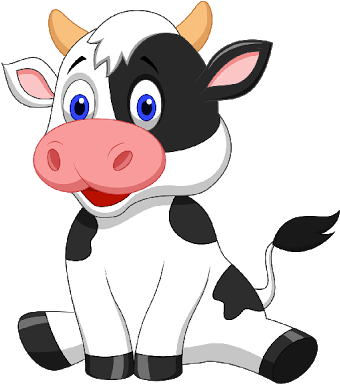 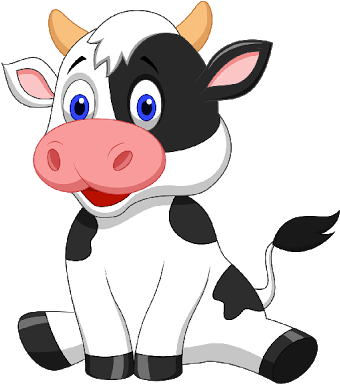 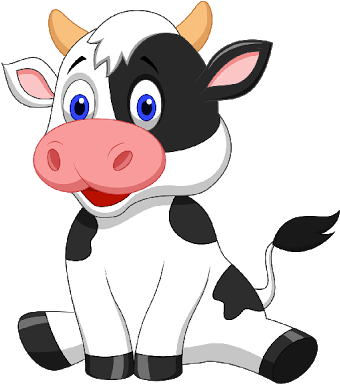 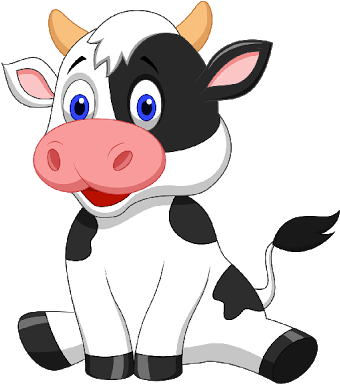 Gen2
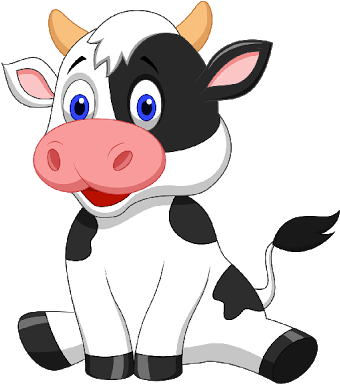 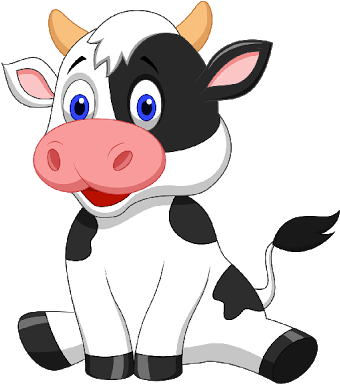 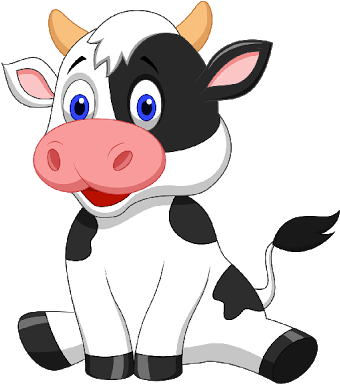 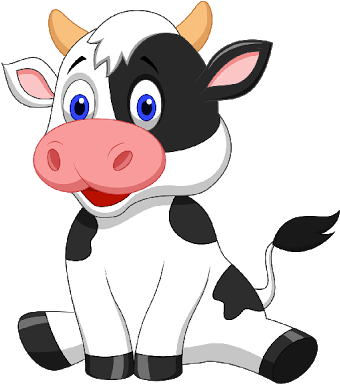 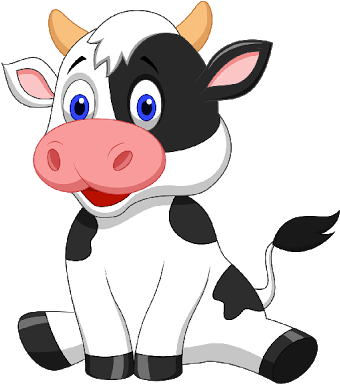 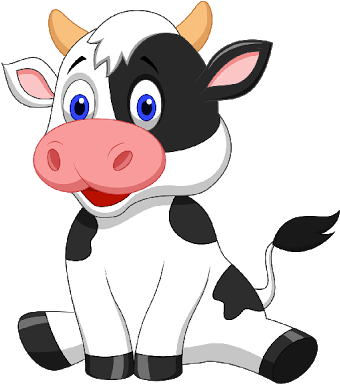 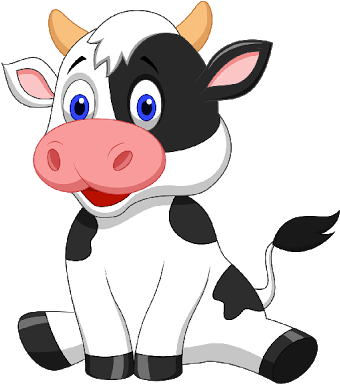 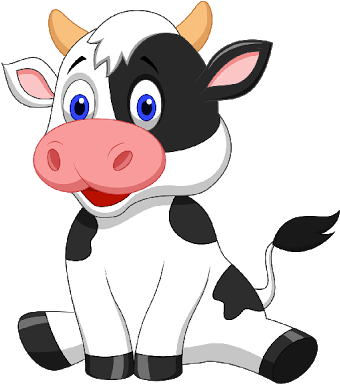 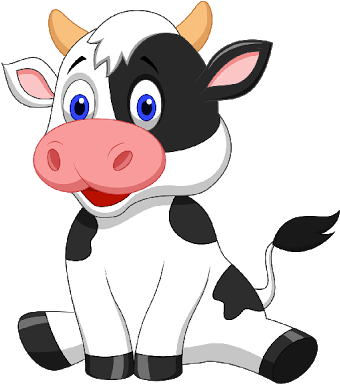 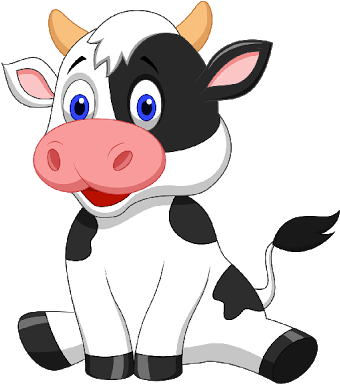 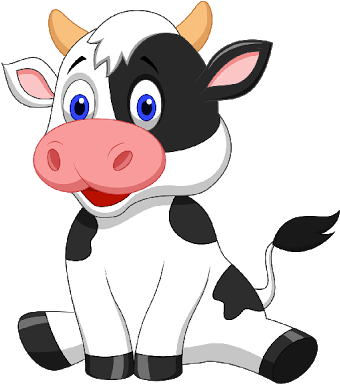 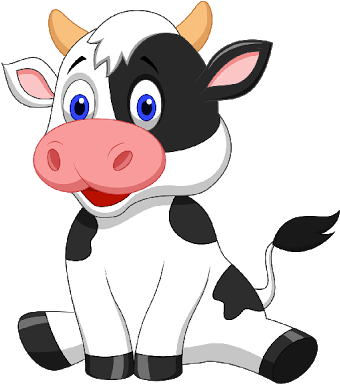 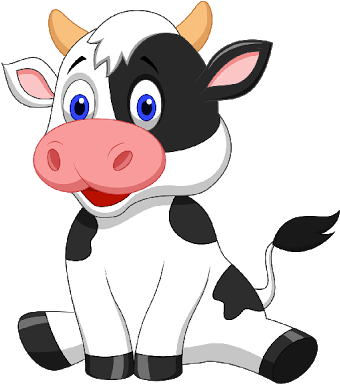 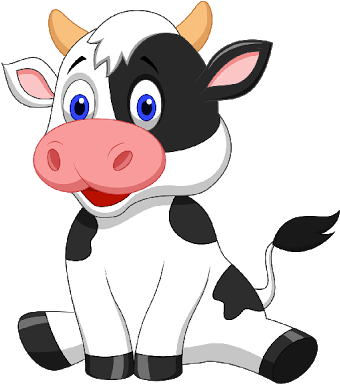 Gen3
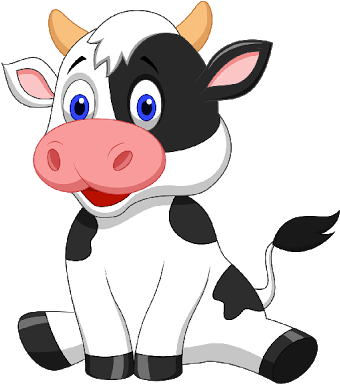 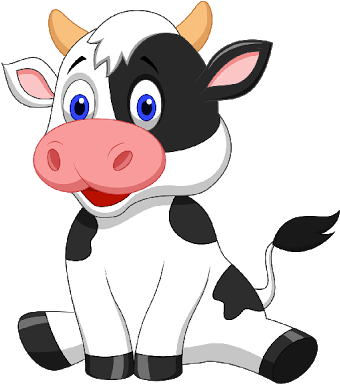 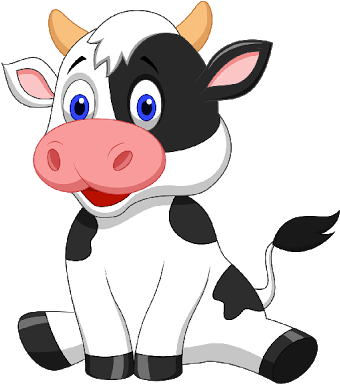 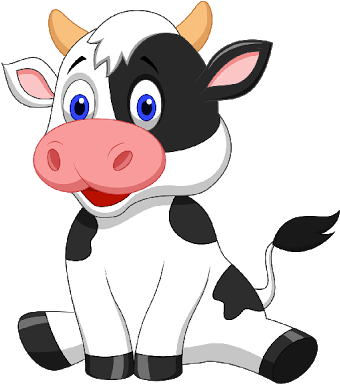 Supergolden ratio
“Subtract the number of years (in which a calf begins
giving birth) from the number of years (successively
and separately), till the remainder becomes smaller
(then the subtractive). Those are the number for
repeated summations. Once, (twice) etc., in order. Sum
of the summations along with 1 added to the number of
years is the number of progeny.”
Raghavasimhan Thirunarayanan
10
Narayana sequence
11
Raghavasimhan Thirunarayanan
Combinations – Prastārā
Combinations – Prastārā
Prastārā – List out all possible combinations.
Narayana Pandita – GanitaKaumudi(c.1356)
Combinations – Ladduka Chalanā
Start with all Laddukas on the left.
At each stage, starting from the left move the first ladduka that can be moved one step to the right.
Leave the laddukas on the right as such.
If there are laddukas to the left move them to the extreme left.
Repeat the process till all laddukas are moved sequentially at the extreme right.
Exercise
Combinations – Second method: Loshtaka Prastārā (Varāhamihira)
Start with all Loshtakas on the left.
At each stage, starting from the right move the first loshtaka that can be moved one step to the right.
Leave the loshtakas on the left as such.
If there are loshtakas to the right that has been moved, bring them back next to the moved loshtaka.
Repeat the process till all loshtakas are moved sequentially at the extreme right.
Combinations – Prastārā
Permutations: Sārngadevā’s Tāna prastārā
Sārngadevā’s Tāna prastārā
In each row of the prastārā, starting from the left, identify the first svara which has at least one lower svara to the left.
Below that svara, place the highest of these lower svaras.
Bring down all the svaras which are to the right, as they are, to the next row. 
To the left, place all the remaining svaras in the ascending order.
Sārngadeva - Sangitaratnākara (c.1225)
Sārngadevā’s Tāna prastārā
Exercise
Write the first 15 permutations of a 5 svara prastārā?
पाशाङ्कुशाहिडमरुककपालशूलैः खट्वाङ्गशक्ति शरचापयुतैर्भवन्तिअन्योन्यहस्तकलितैः कति मुर्तिभेदाः शंभोर्हरेरिव गदारिसरोजशङ्खैः
Operations with Zero
Factorisation in Indian mathematics
Factorisation in Indian mathematics
Factorisation in Indian mathematics
Factorisation in Indian mathematics